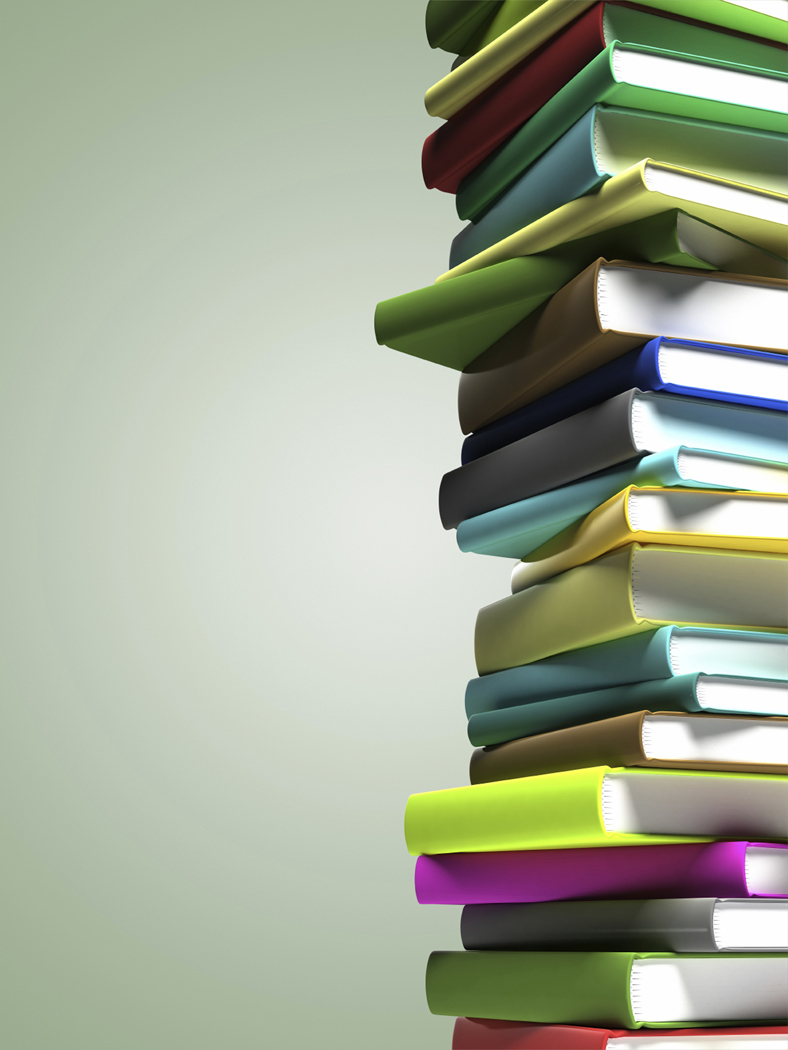 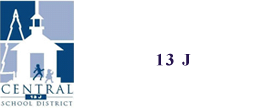 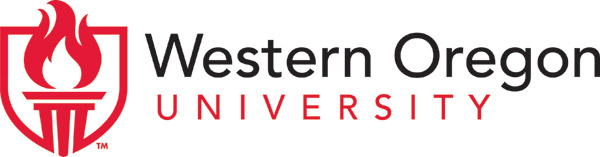 Project LUISA
Language Understanding to Improve Student Achievement
Session 2. Jan 23, 2013
1. Review of last Friday (Form, Function, Fluency)
2. Contextualized ELD Model
3. ODE ELD Standards
	-Differentiating Beginning, Intermediate, Advanced
4. Central SD ELD Curriculum Map for Spring
5. Work Session: identifying functions and forms in your class literacy materials for spring
6. Looking Forward
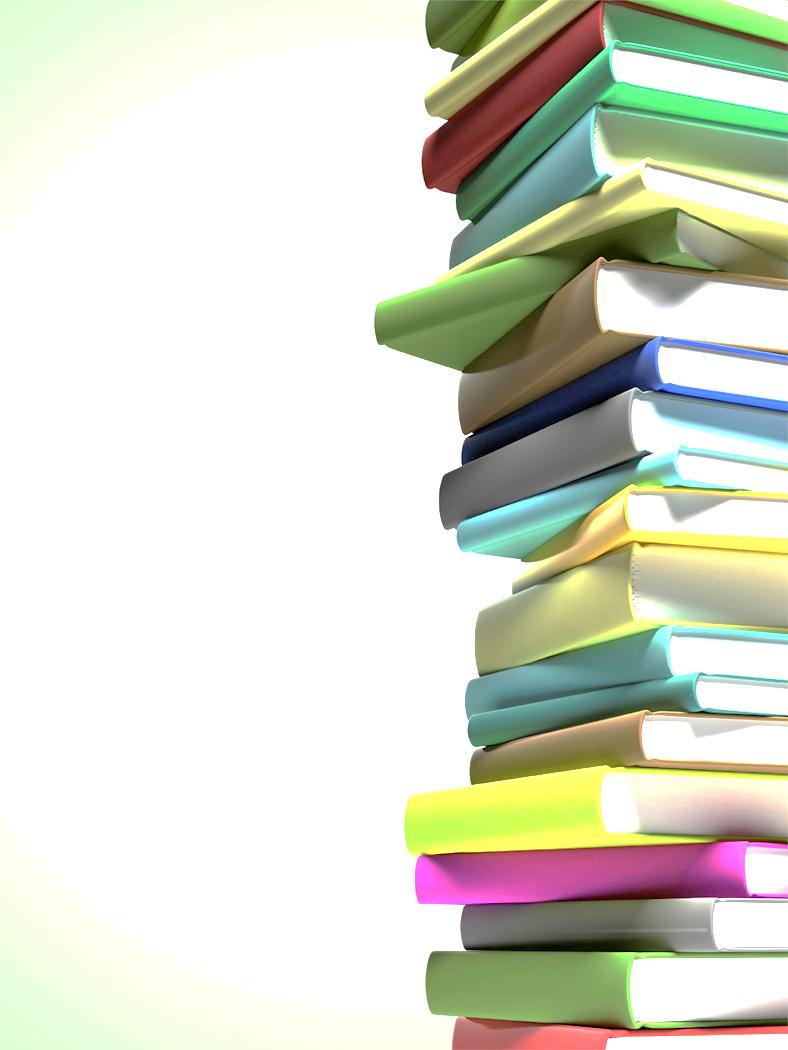 To recap…Forms, Functions and Fluency
The language task (function)
The necessary tools (forms of language) to carry out the task
Ways of providing opportunities for practice and application (developing fluency)
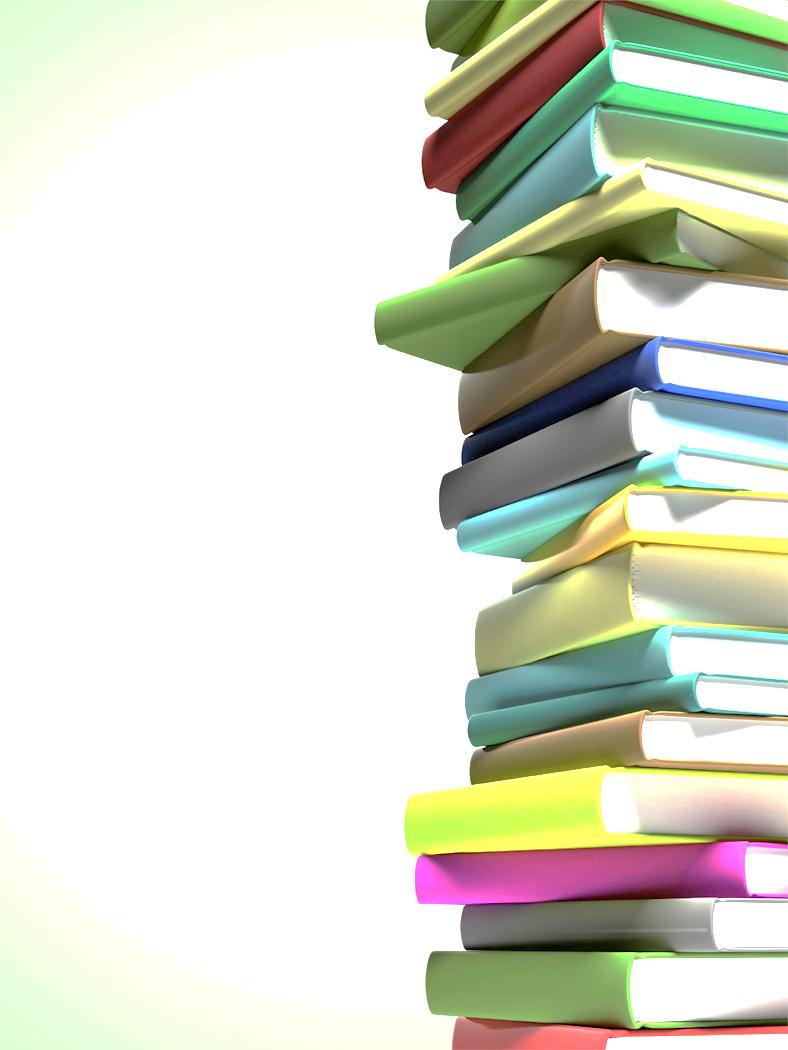 Functions
The tasks or purposes of language. The use of language to accomplish things in informal and formal settings
Social purposes (e.g., expressing needs and wants, greeting, agreeing and disagreeing, complaining)
Academic purposes (e.g., asking questions, explaining cause and effect, drawing conclusions)
Increasing competence in any language function requires the use of increasingly complex sentence structures
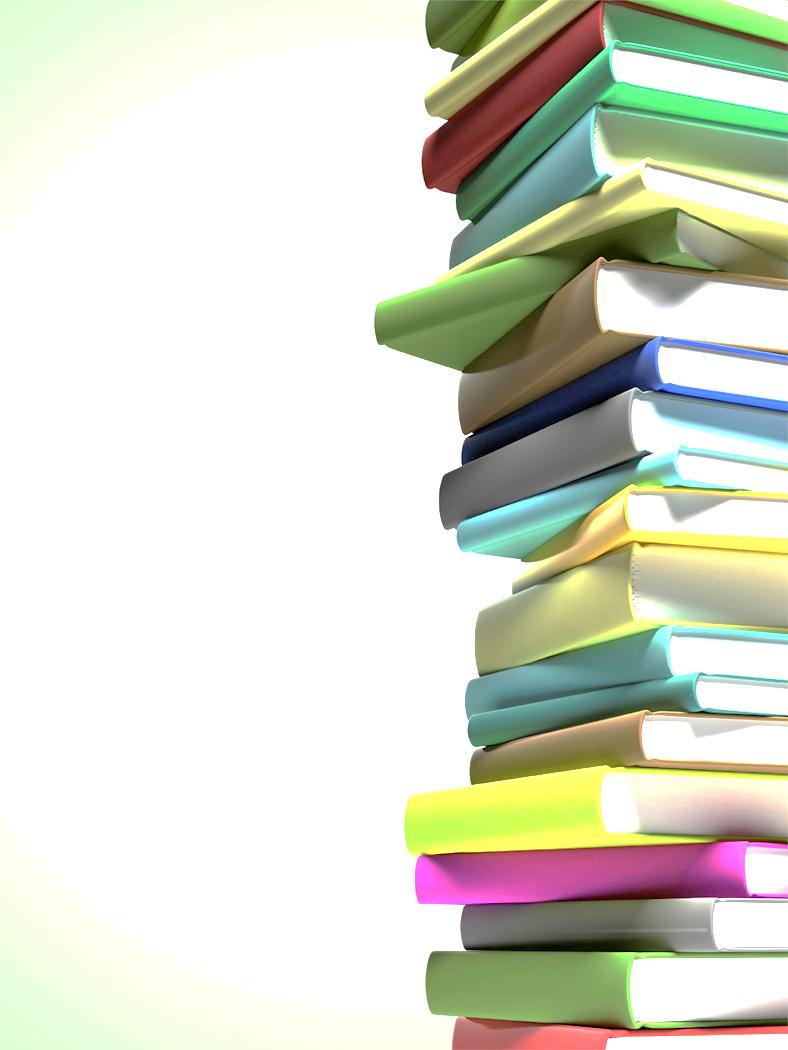 Forms
Grammar: prefixes/suffixes, parts of speech, verb tenses and subject/verb agreement, use of pronouns, and sentence structure (complex and compound sentences and word order)
Vocabulary
General utility
Content-specific
Linking forms and functions: Using sentence frames
(e.g., ______ are _________, but are ________.)
Language forms (e.g., verbs, nouns, adjectives) are tools to enact language functions
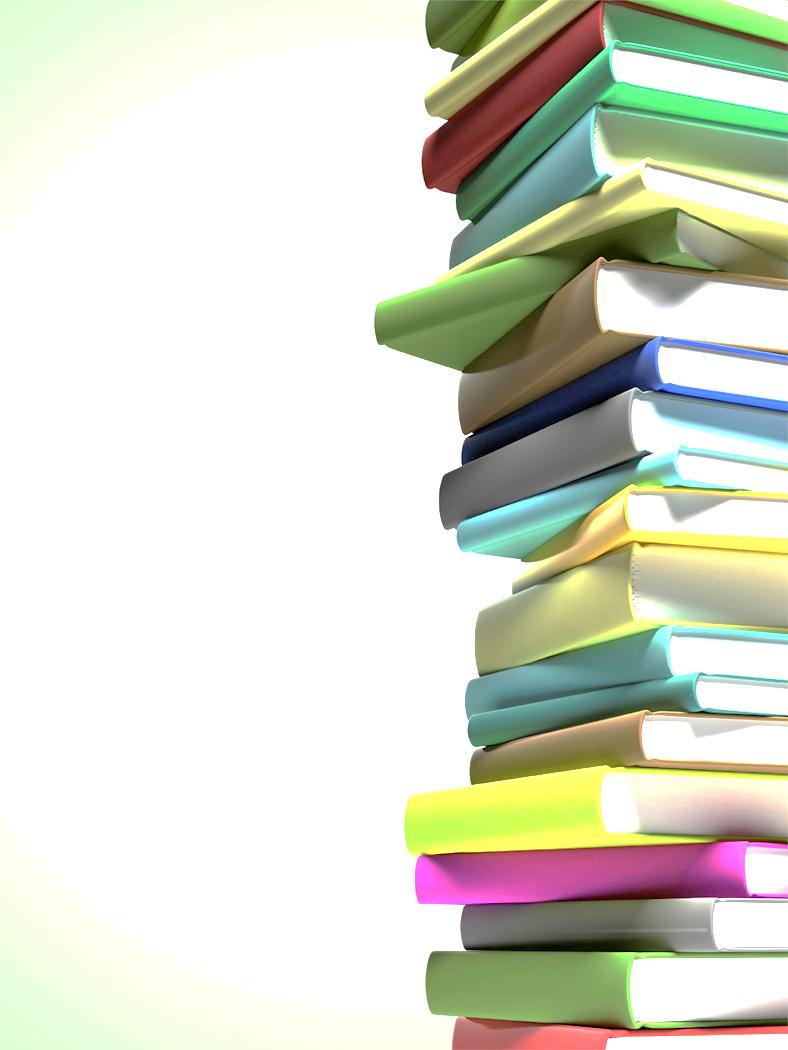 Fluency
Fluency: ease of both oral and written comprehension and of the production of speech and writing
Accuracy: precision and correctness with which students speak, write, comprehend language
It’s important to provide opportunities to develop both!
Activities should integrate the four language skills: listening, speaking, reading, writing
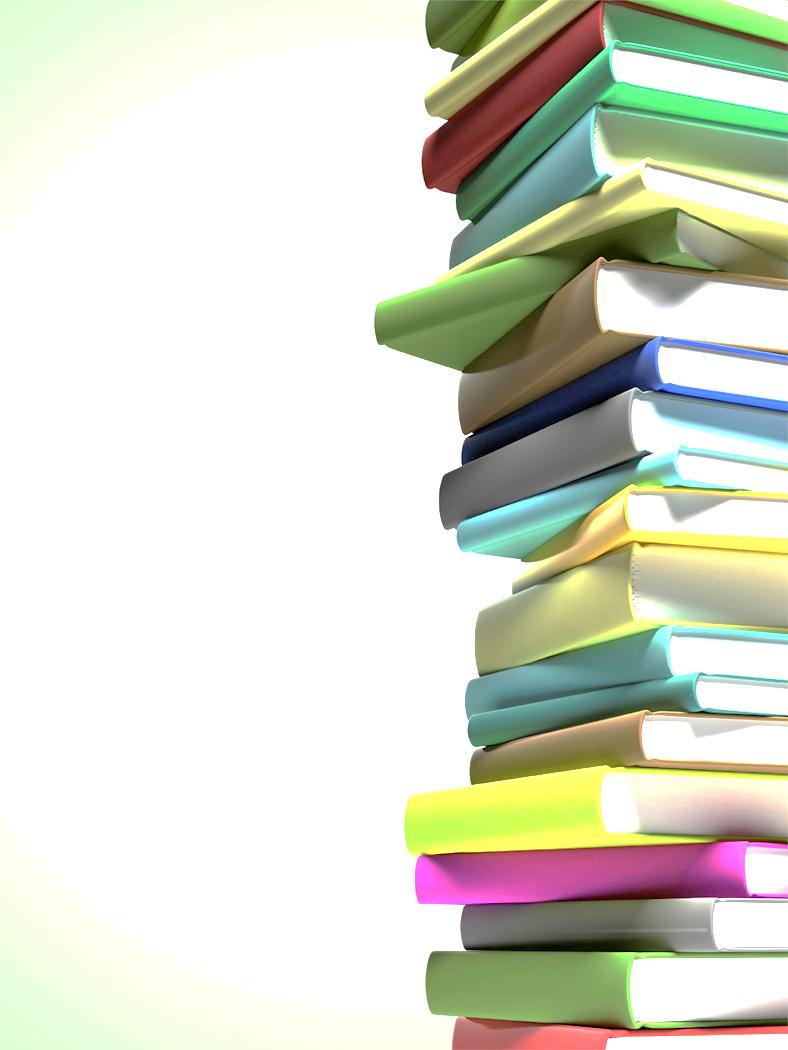 Contextualized ELD Instruction
ELD
Content
Teach new language
Recycle/review/practice familiar content
Use ELP standards to guide instruction
Forms and Functions
Differentiated instruction according to proficiency levels of ELL students
Teach new content
Recycle/review/practice familiar language
Use content standards to guide instruction
Literacy, Science, Social Studies, Math
“Sheltered strategies” used to make content accessible
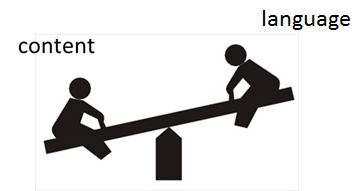 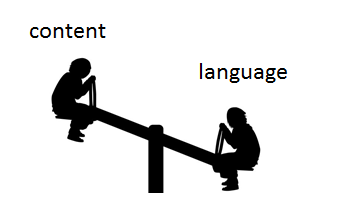 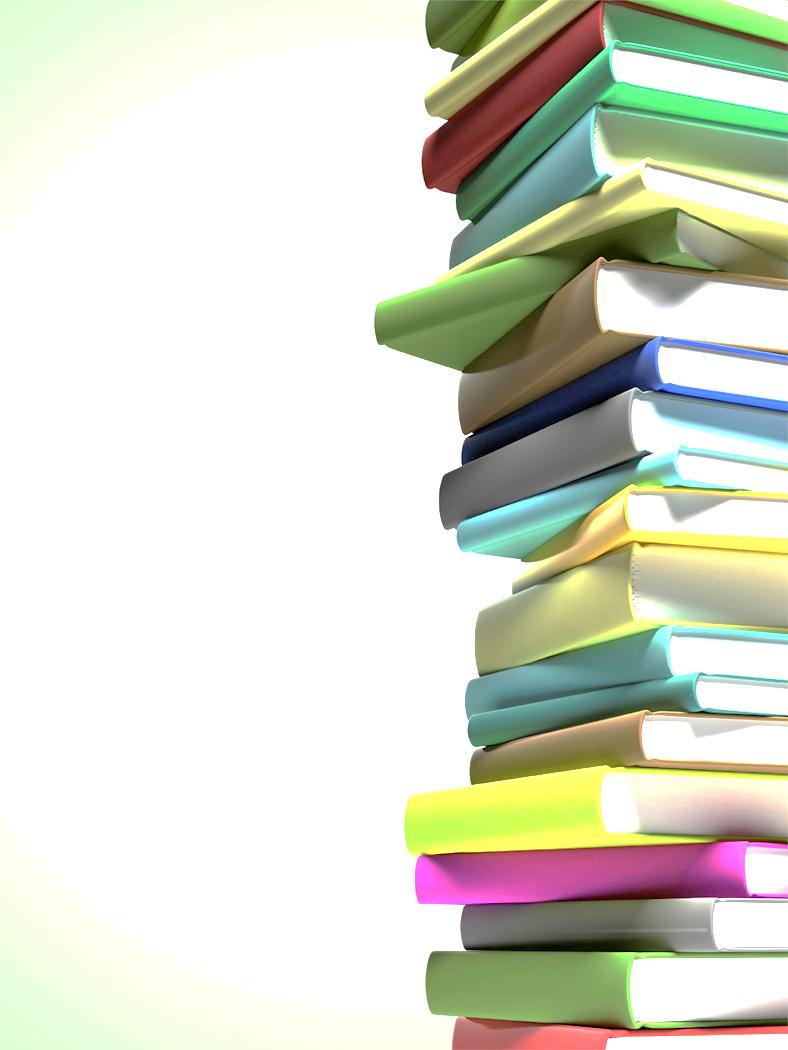 Contextualized ELD Instruction
During the ELD block…
ELL students will stay in their homeroom
Homeroom teacher will design ELD lessons for ELLs in his/her classroom
ELD lessons will be developed using the ELP standards & utilizing content from literacy curriculum
Non-ELL students will be grouped in appropriate ways and work on relevant tasks during this period
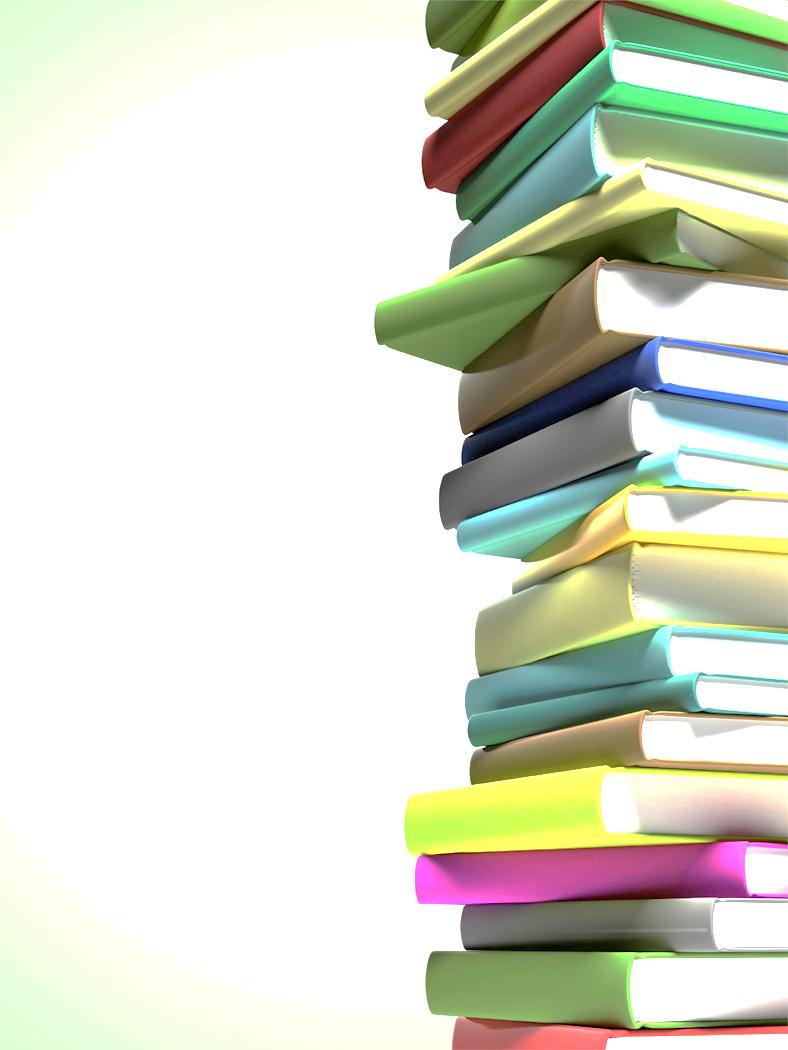 ODE  ELD Standards
http://www.ode.state.or.us/teachlearn/real/standards/sbd.aspx

Example standards for the function: Expressing Needs and Likes
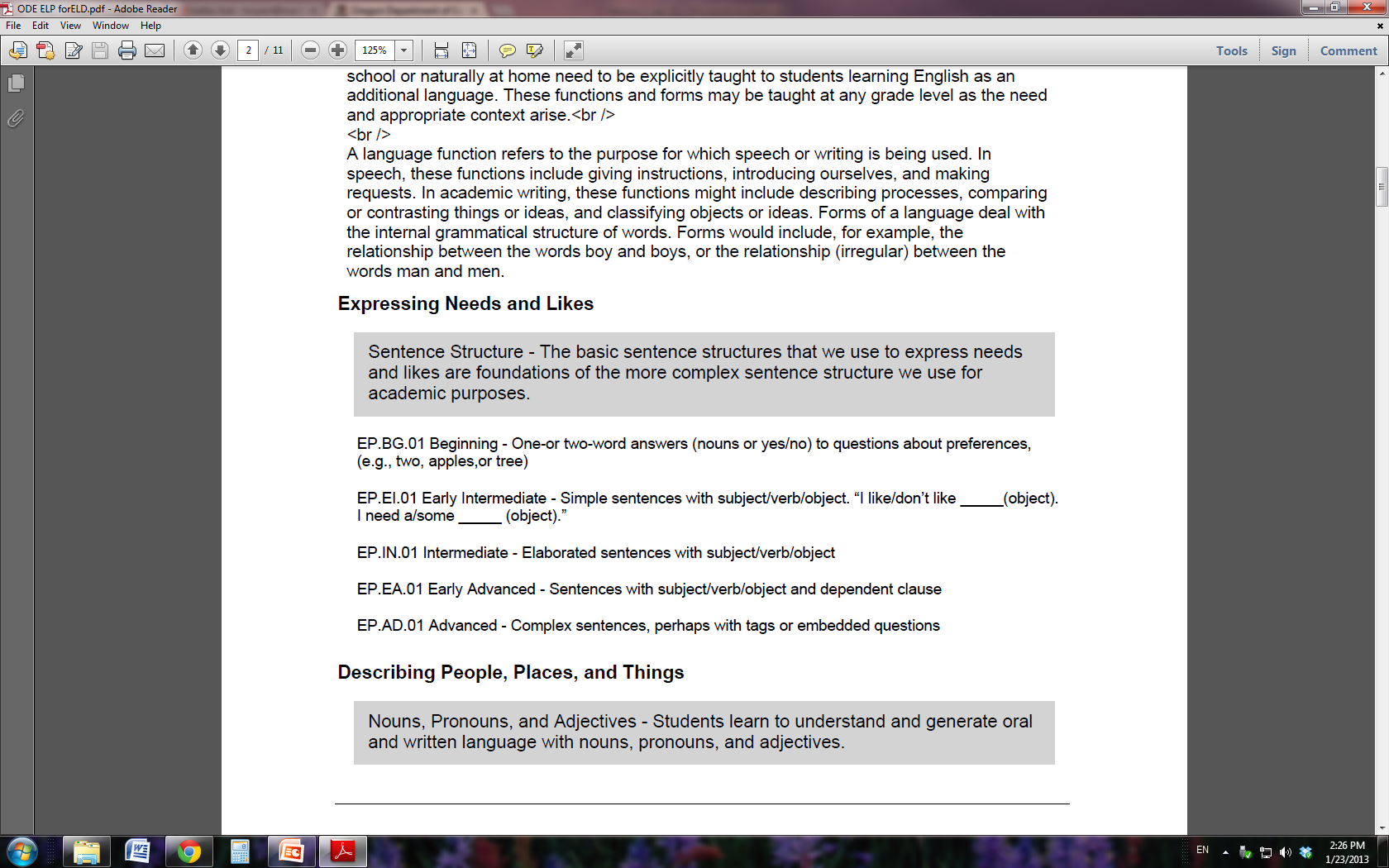 Beginning
Intermediate
Advanced
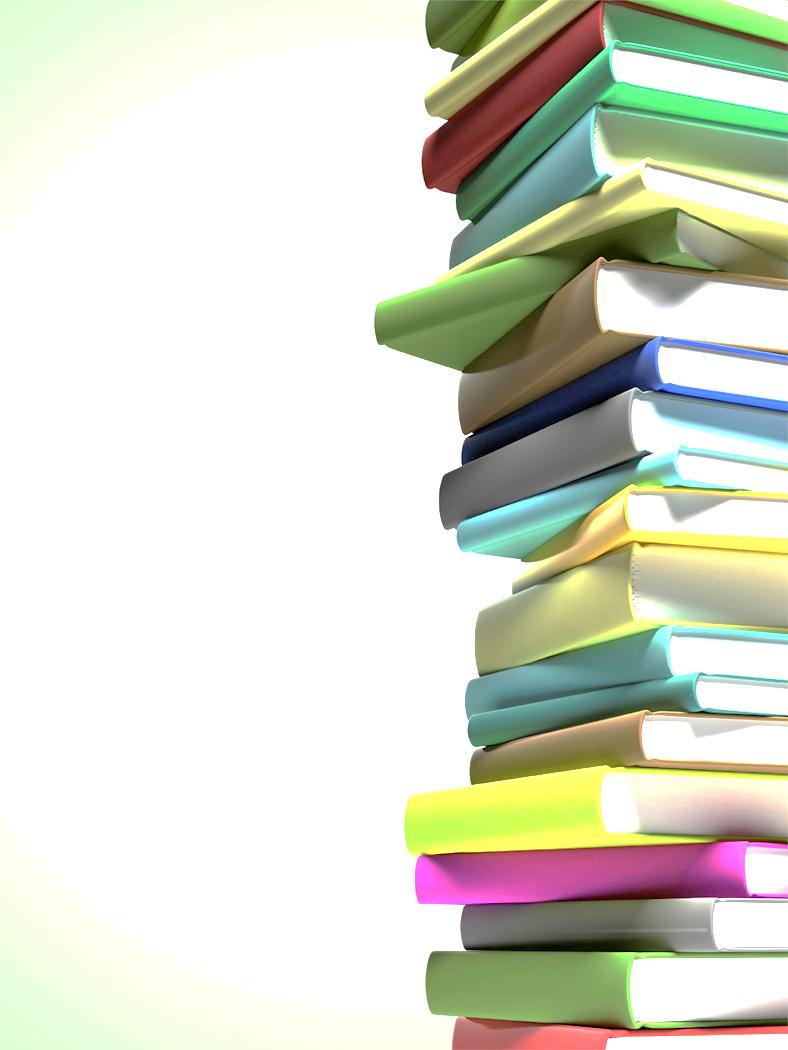 ELD Spring Curriculum Map
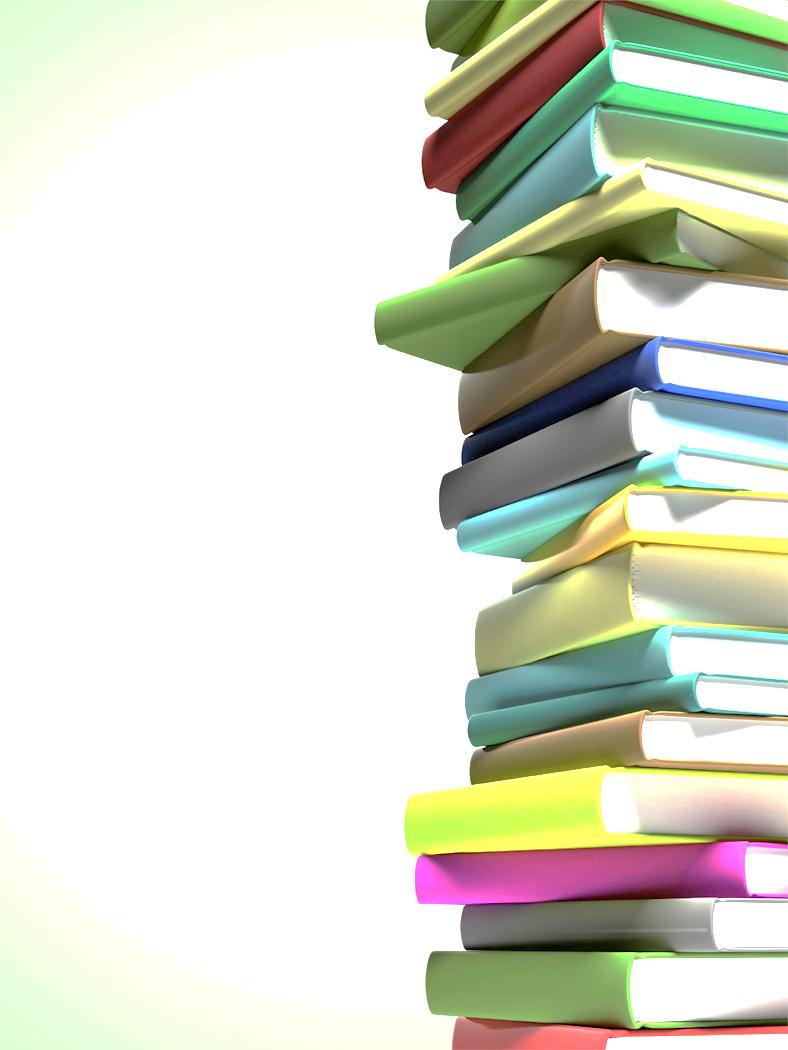 Work Session
1. Examine your literacy curriculum materials for Mar/April.
2. Find a reading or a writing assignment that involves one of the two functions: Describe Actions or Compare & Contrast
3. Starting with the Beginning Forms, read the text or an example of student writing and see if the forms listed are present. 
4. Do the same for the Intermediate and Advanced Forms.
5. If a Form is not present, don’t worry, you can include it in a different lesson—as long as during the time period, you teach all the forms listed.
6. Also keep in mind, a Form does not HAVE to be in the reading. If it is likely to be used in a writing assignment BASED on the reading, you can provide examples and sentence frames to teach its use.
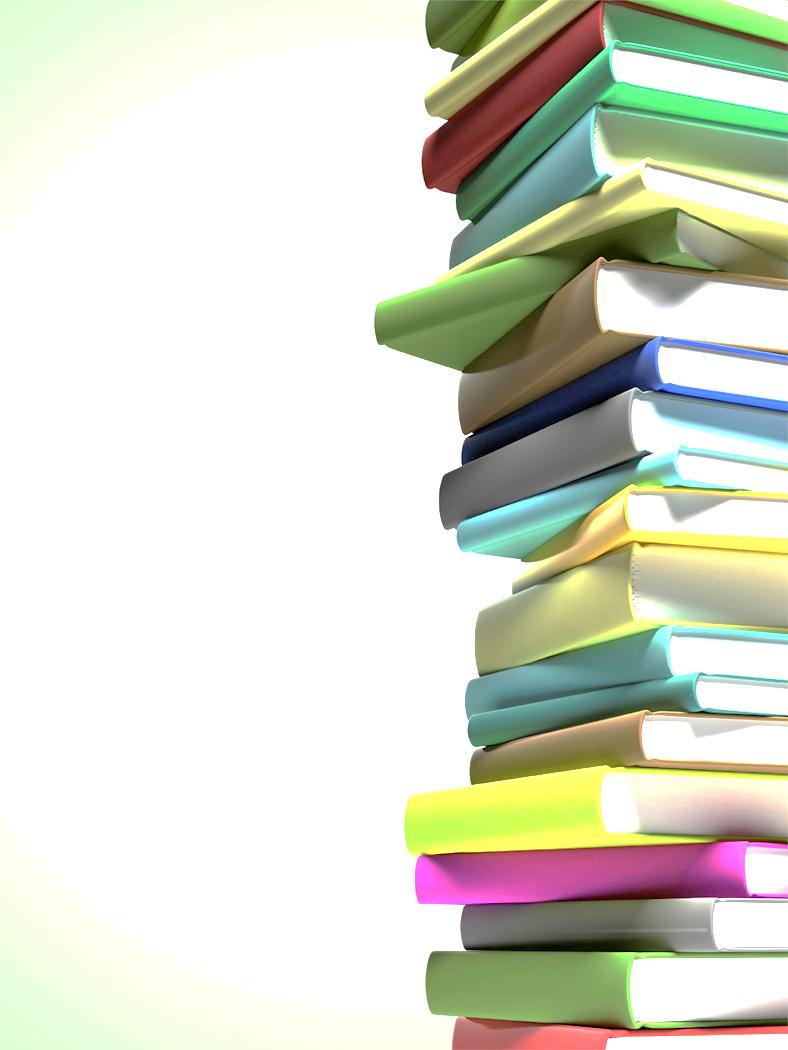 Work Session
After you have found a lesson or materials that you can use to teach an appropriate Function and some of the Forms at different levels,
		fill out the Function and Form Analysis.
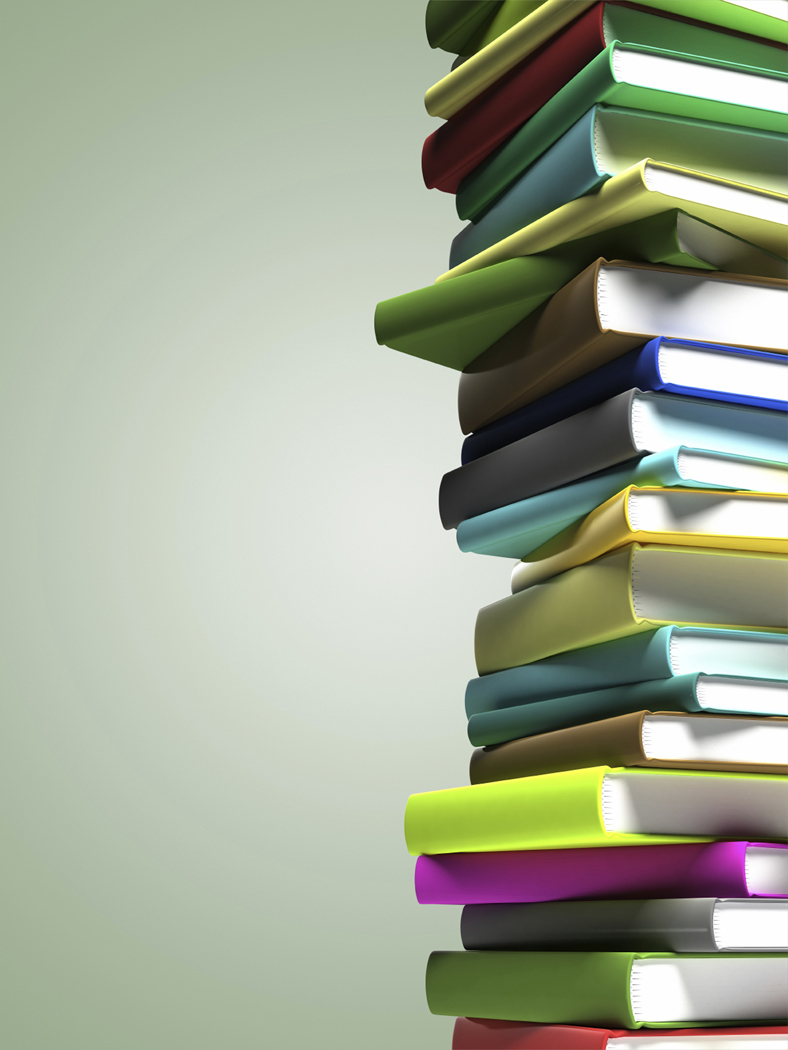 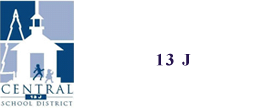 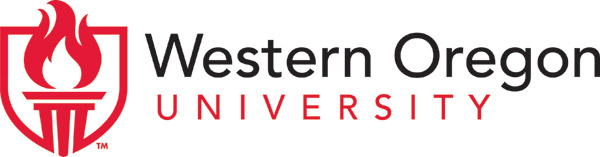 Project LUISA
Language Understanding to Improve Student Achievement
Looking Forward
Friday, Feb 1. Session 2: Planning Lessons 
Bring your Functions and Forms analysis from today.
Bring your Azar grammar chartbook.
Read Mize & Dantas-Whitney (2007) and Brown (2007)
Check out our course website as we add resources.